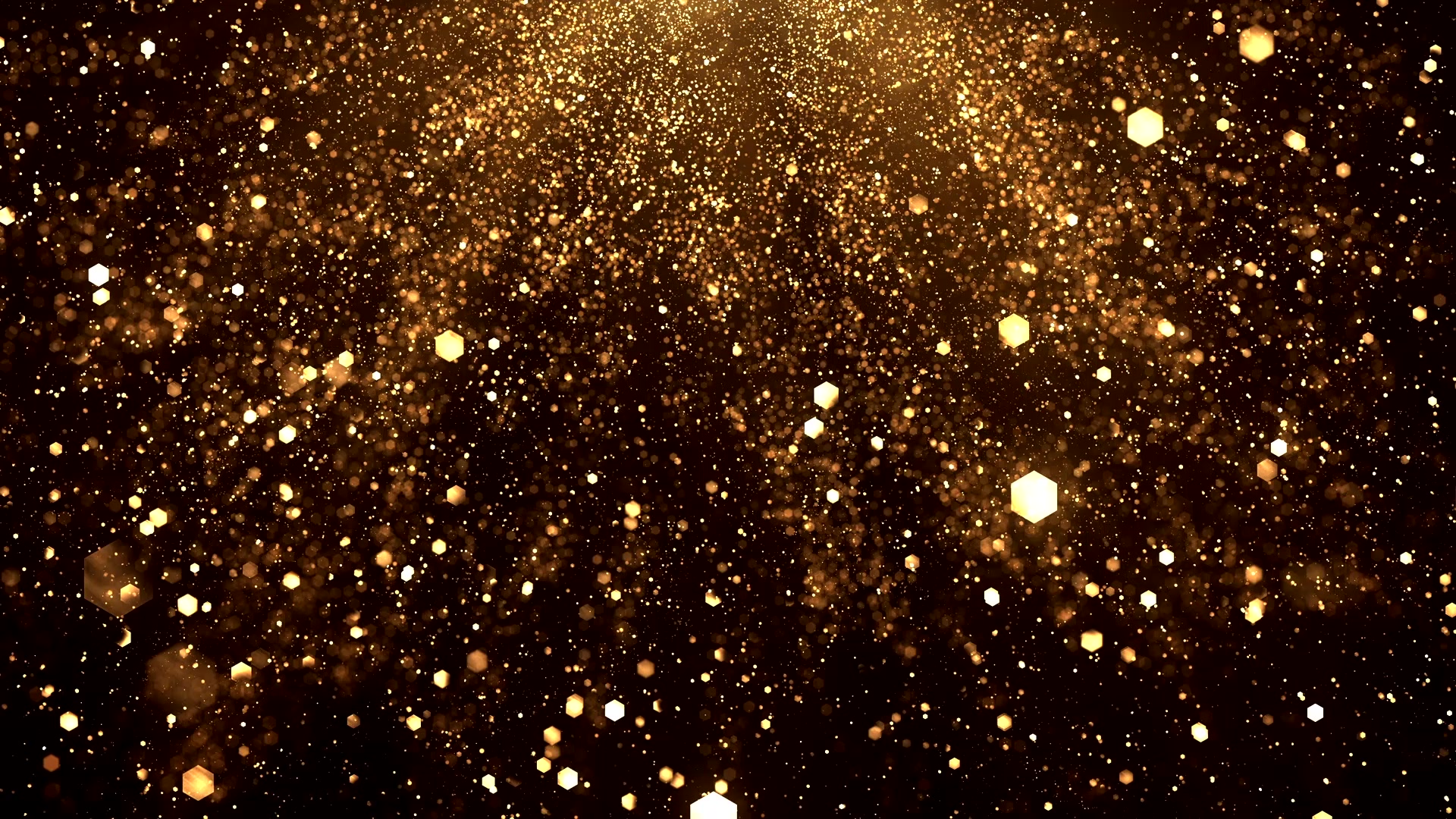 "שלח את עמי"
מילים: אפרים דרור
לחן: עממי
נחום גוטמן, משה ואהרן בבית פרעה, פחם ודיו, תרצ"ג - 1933
כתבה מרינה טלזנר
הסיפור מאחורי השיר :
העבדות בצפון אמריקה התחילה  בסוף המאה ה17 ונמשכה עד 5186
    אז בוטלה באופן רשמי.
 אחד מהמנוני ההתנגדות לעבדות היה שיר הגוספל: "Go Down Moses” 
   שיר עממי זה מתאר את הציווי על משה רבינו לשחרר את בני ישראל ממצריים.                                            
הפזמון הידוע בשיר : Let My People Go” "  הוא תרגום לקריאת משה אל פרעה "שלח את עמי".
השיר הפך למעין קריאת עידוד של העבדים לרצון בחרות.
הצעות לפעילויות:
1. נקיש את המקצבים
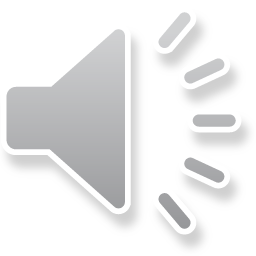 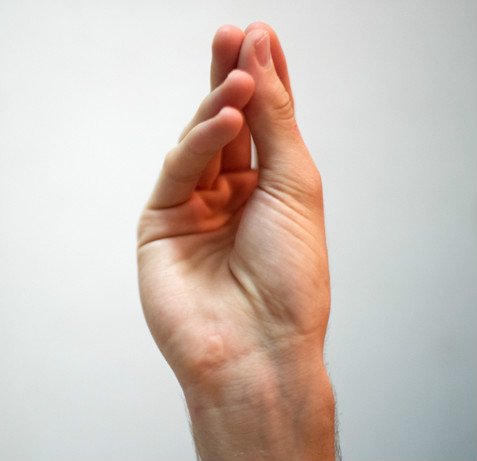 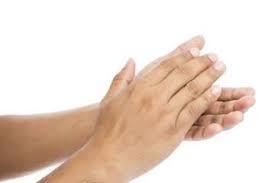 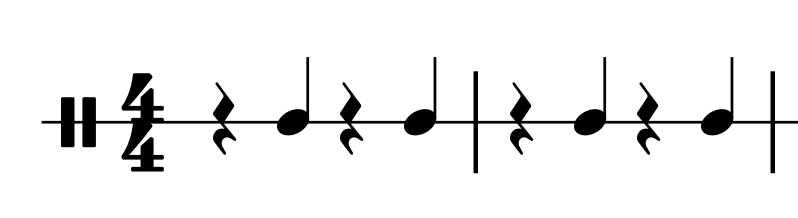 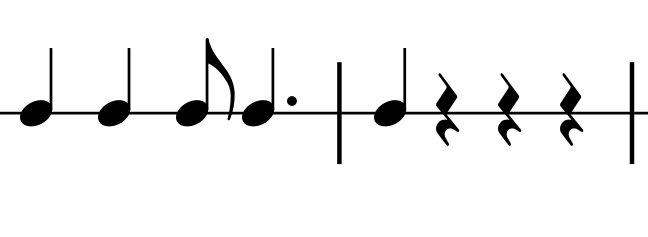 https://www.youtube.com/watch?v=SP5EfwBWgg0
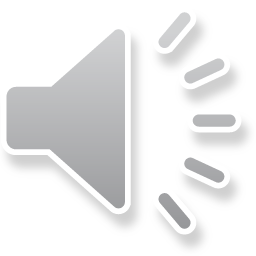 2. נשיר את התווים בשירת מענה:
  המורה תשיר את התווים המסומנים באדום. 
  והתלמידים חוזרים על התווים המסומנים בכחול.
  המורה והתלמידים ישירו יחד את התווים המסומנים בסגול.
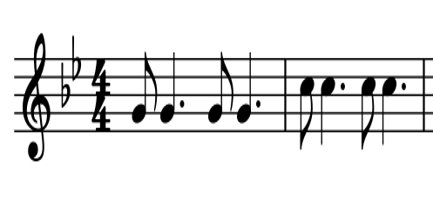 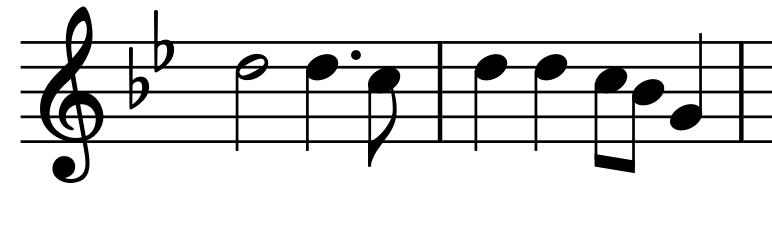 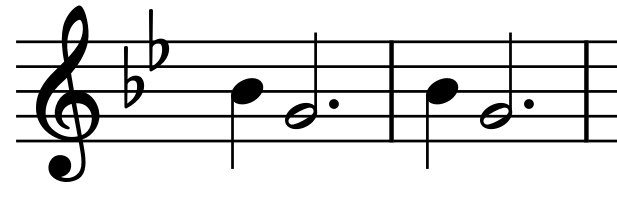 3. נקיש את המקצבים ונשיר את       
    התווים  יחד עם השיר
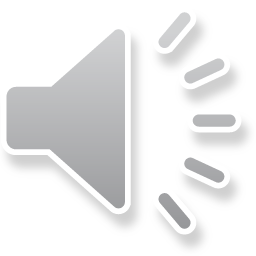 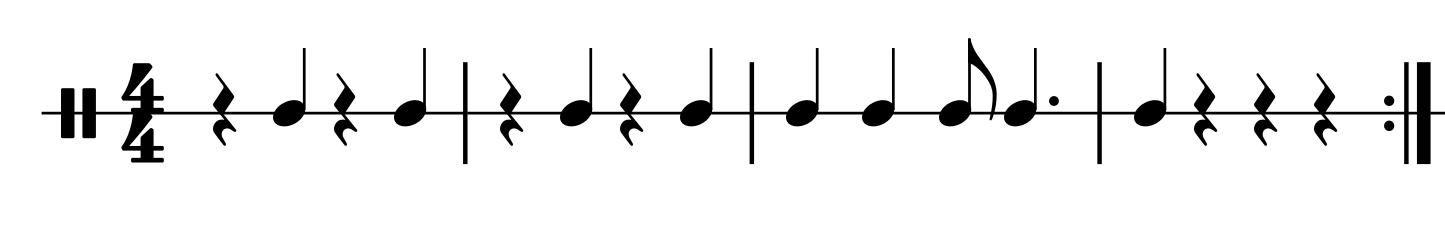 פתיחה
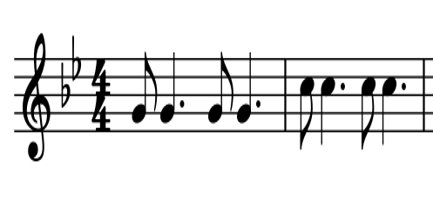 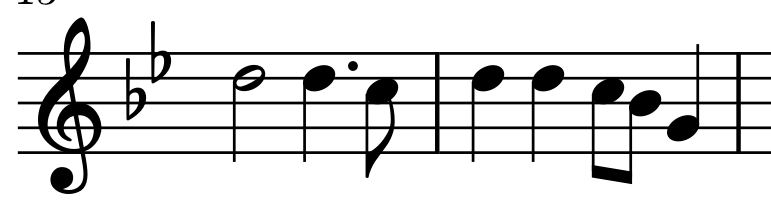 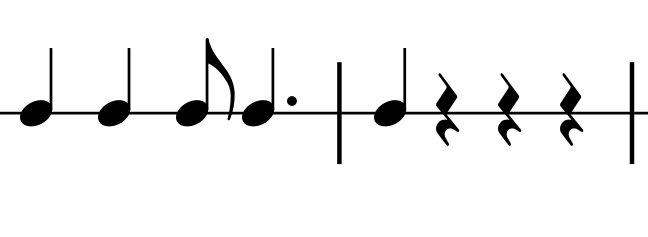 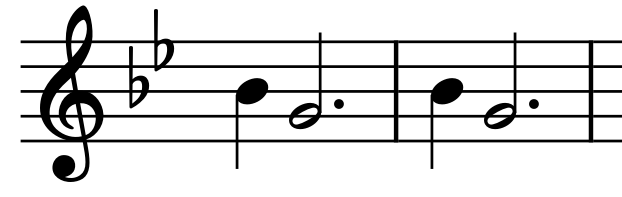 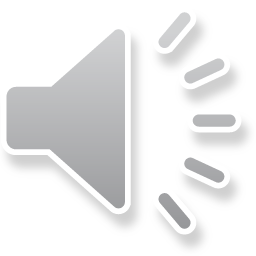 4. נלווה את השיר בשירה, בנגינה, בקסילופון או בפסנתר.
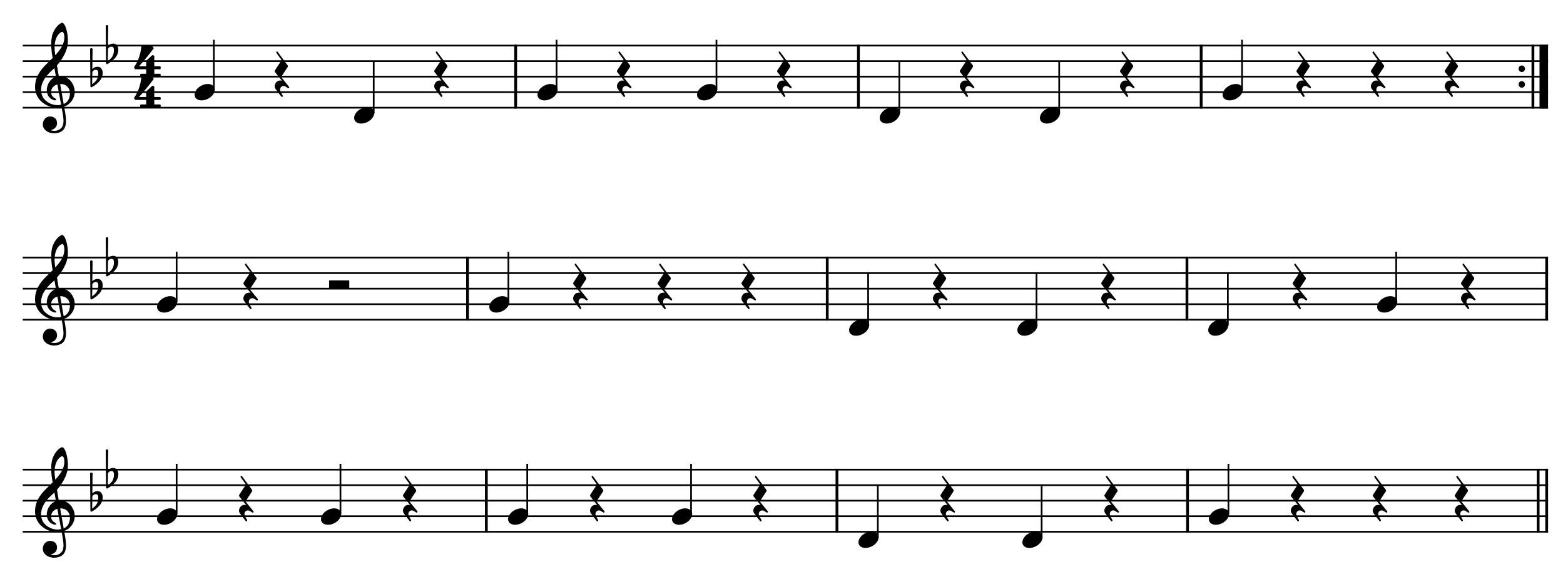 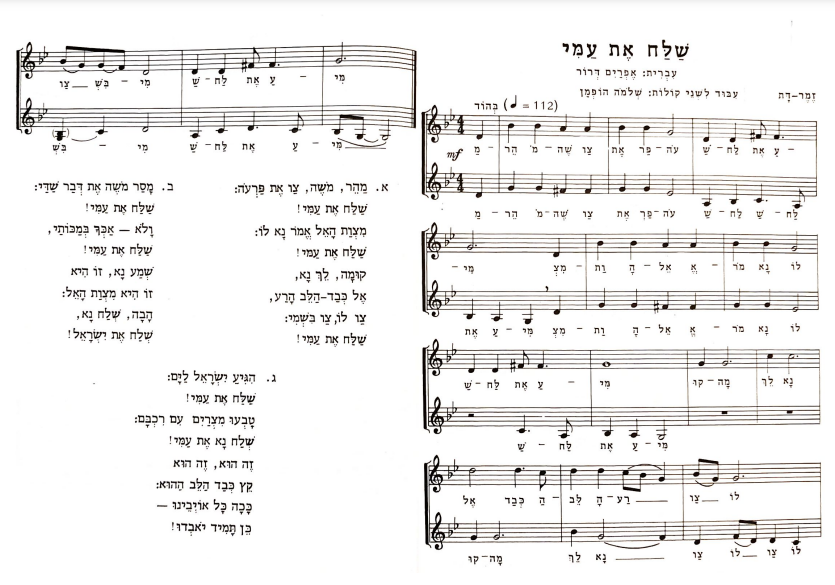 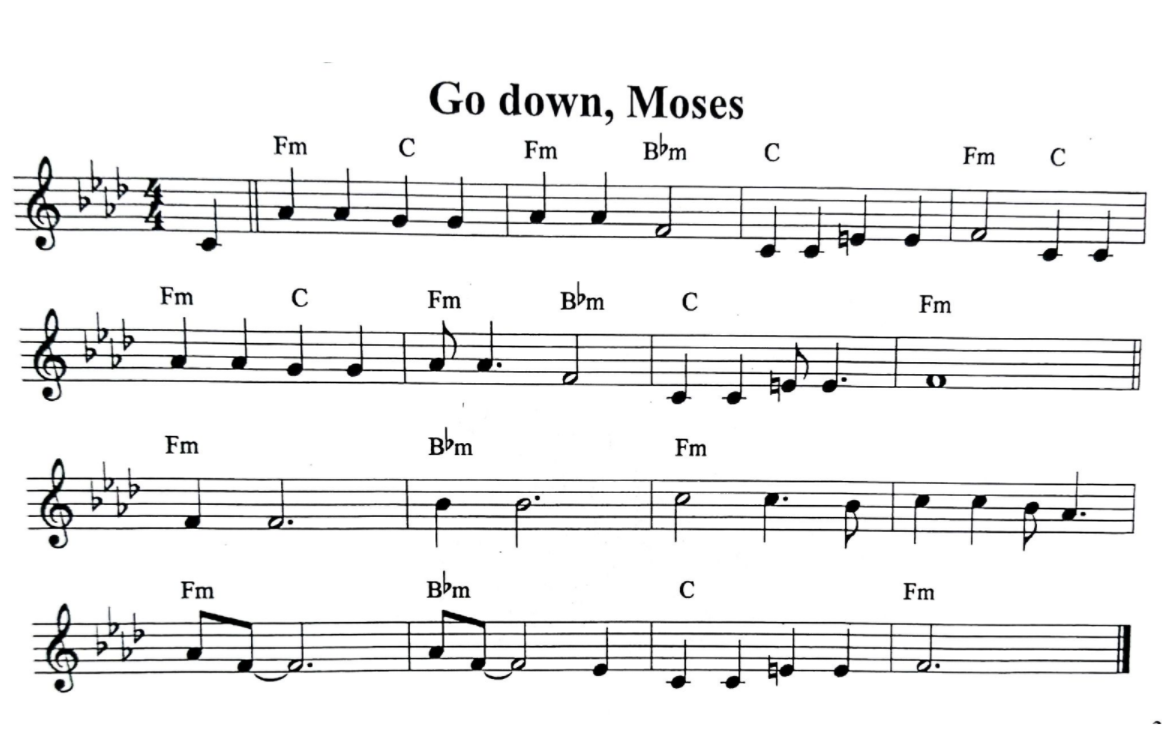 האזינו לשני ביצועים שונים :
עירית בולקא ואחים ואחיות
לואי אמסטרונג